Finanční správa habsburské monarchie
Příjmy panovníka z českých zemí

Berně

Regály, monopoly

Komorní statky

Nepřímé daně
Dvorská komora

Zřízena 1527
Sestava: superintendant (Schatzmeister), později prezident – (4) radové – (2) sekeretáři – 
Hofzahlmeister (pokladník), později Hofkriegszahlmeister, a Hofbuchhalter (účetní)
Kompetence: vedení státních financí; řídila zemské komory, přijímala od nich vyúčtování a finance

Zemské komory
Česká komora 1527
Moravský rentamt (rentmistrovský úřad) 1567
Slezská komora 1557
Další zemské komory: Dolnorakouská (Vídeň), Vnitrorakouská (Graz), Hornorakouská (Innsbruck), 
Předorakouská (Ensisheim, Freiburg)
Uherská (Prešpurk), Spišská (Košice)
Salz(ober)amt (Gmunden)
Terminologie státních financí

Camerale: doména, regály, monopoly
Contributionale: daně
Bancale: nepřímé daně a poplatky
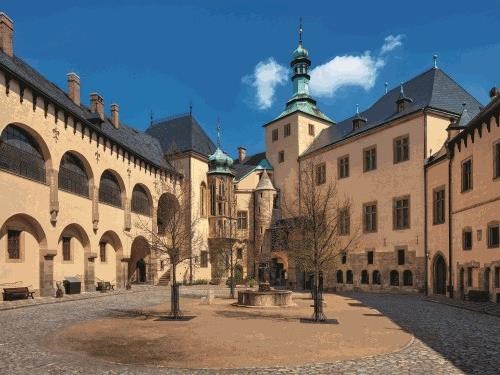 Regály

Horní regál
Mincovní regál
Celní regál
Židovská daň
Městské dávky, znovu po 1547
Dávky z klášterů (jen do 1611)
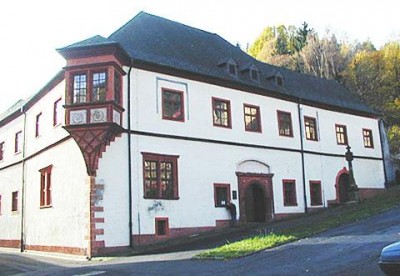 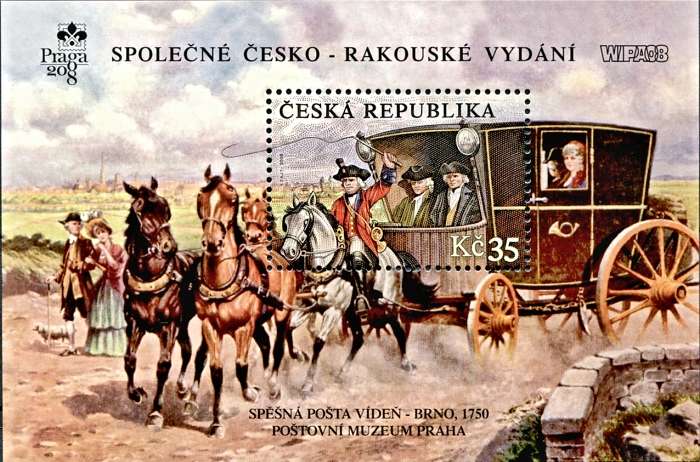 Monopoly

Poštovní – od 1527, pronajímá se
Solní – od 1575
Tabákový – od 1723 (1701)
Loterijní – od 1751
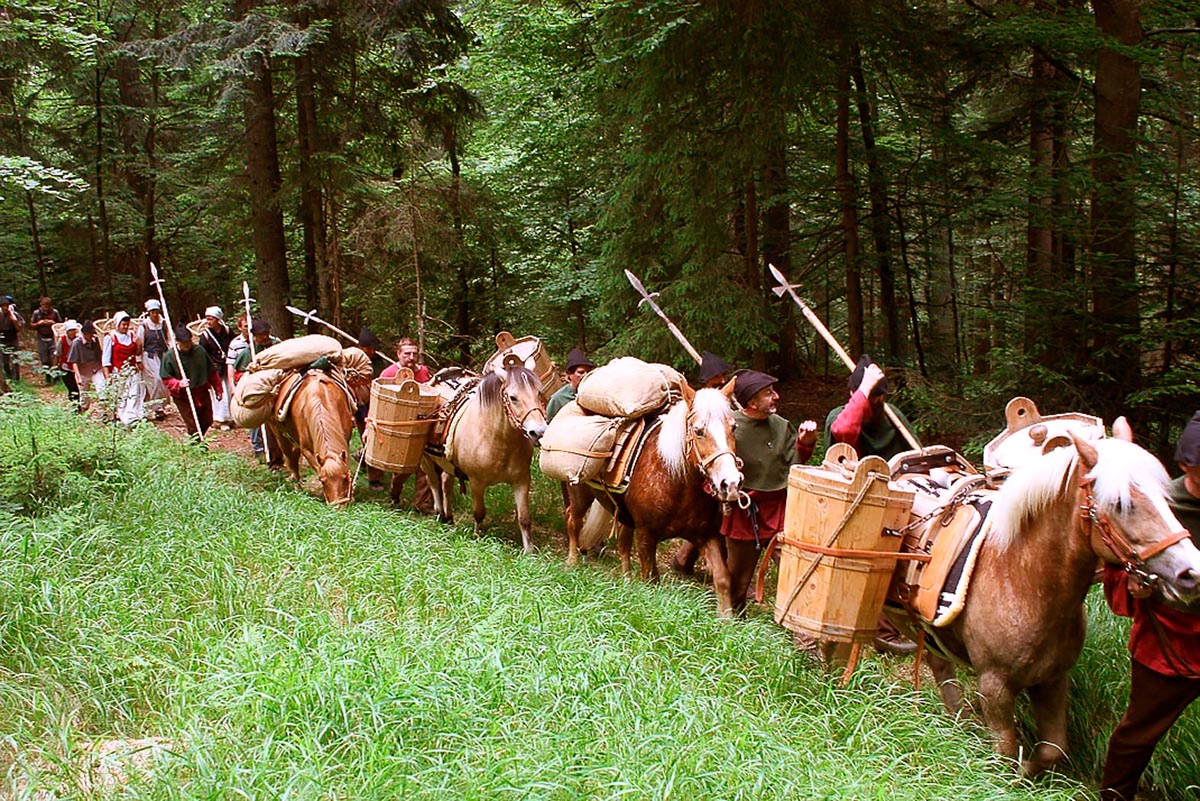 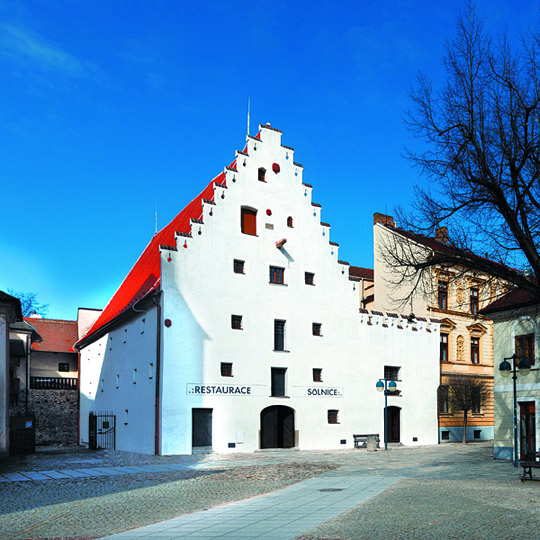 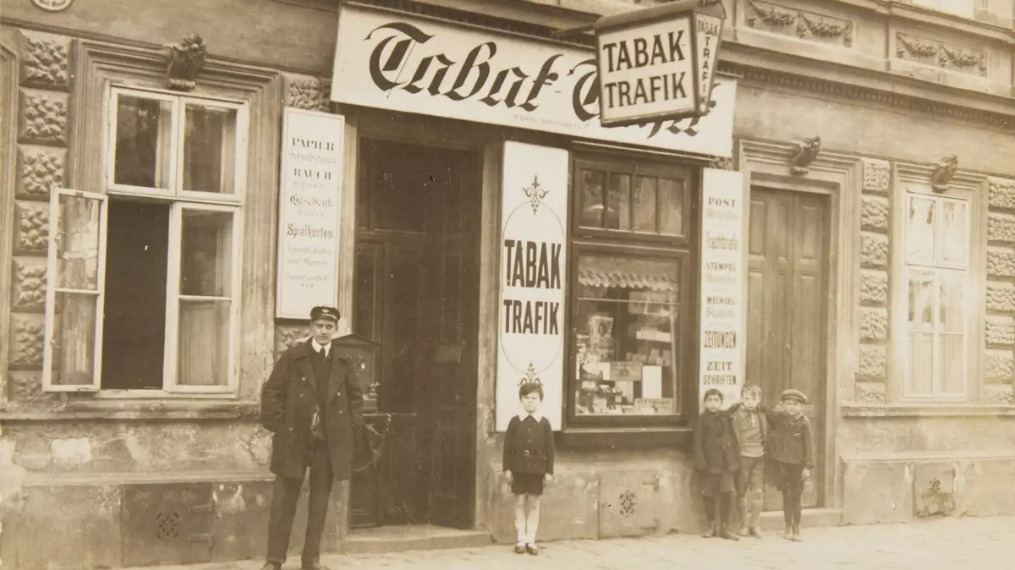 Rozdělení finanční správy

Dvorská komora rozdělena za Leopolda I. na 6 expedic

1703 Banca del giro (správa státního účtu a dluhu)
1705 rozdělena správa kamerálních příjmů (nadále DK)
a bankálních příjmů (ministeriální bankodeputace)
1714 univerzální bankalita (ústřední státní pokladna a úvěrový ústav)

1749 Agenda dvorské komory spojena s veřejnou politickou správou 
→ Directorium in publicis et cameralibus
(dvorské komoře zůstávají pouze uherské a dvorské finance)
1761 (prosinec) obnova dvorské komory (opět správa všech kamerálních příjmů) 
vedle ní vznikla dvorská účetní komora (Hofrechenkammer) j jako centrální účtárna a revize účtů
nástupnický úřad Directoria, tj. Česko-rakouská dvorská kancelář, si ponechal pouze správu kontribucí
generální pokladna
Po období krátkodobých reforem za Leopolda II. a v prvním desetiletí vlády Františka II.

1802 trvalé oddělení finanční a politické správy:
Finance spravuje Dvorská komora a bankodeputace

1816 Všeobecná dvorská komora

1813 ministr financí (dohled nad státním úvěrem, dluhem a rozpočtem)
1761 otevřena vídeňská burza (Effektenbörse)
Obchodovaly se zde obligace